SESRI Workshop onSurvey-basedExperiments
Session 8: Implementing Survey Experiments
April 19, 2017
Doha, Qatar
Outline of Session 8: What You Will Learn
Tradeoffs in the conduct of survey experiments
Alternative platforms for conducting survey experiments
Choosing the best platform for your work
Implementing Survey Experiments
The primary considerations
	How many subjects/respondents do I need?
	How important is time to field?
	How big is my budget?
	Concerns about external validity?
Implementing Survey Experiments
Sorting out the number of subjects:
	Power analysis based on current knowledge of expected 	effects and outline of the experiments (# treatments)
	Point estimate (i.e., mean or proportion) and its variance
	Desired level of precision in the estimate
	Desired confidence in incorrectly rejecting the null H
	
Valiant, Dever, & Kreuter, “Power Calculations and Sample Size Determination”
Implementing Survey Experiments
The low cost option: Amazon Mechanical Turk (MTurk)
Implementing Survey Experiments
The low cost option: Amazon Mechanical Turk (MTurk)
	Mode: online web surveys
	Recruitment: Volunteer, non probability panel
	Sample Specs: Can be specified
	Questionnaire: Qualtrics instrument or TurkSuite Template 	Generator (http://mturk.mit.edu/template.php)
	Special terminology: Requesters and Workers perform 	Human Intelligence Tasks (HITs)
	Developing applications: http://mturk.mit.edu/tutorial/1.php
	Fees: Payment to Workers per survey, overhead to MTurk
Implementing Survey Experiments
Another low cost option: Qualtrics (https://www.qualtrics.com/)
        Mode: online web surveys
        Recruitment: Purchased samples from different suppliers
        Sample Specs: Can be specified, with quotas, from a supplier
        Questionnaire: Proprietary software that can export an SPSS 	dataset , .CSV file, and other fixed field formats  
        Template Generator: (https://www.qualtrics.com/research-core/)
        Fees: Cost per completed interview, work with salesperson.                     	Many educational institutions have group licenses
Implementing Survey Experiments
Other low cost options:  SurveyMonkey
	Mode: online web surveys
	Recruitment: anyone who answers a SurveyMonkey 	survey
	Sample specs: can be specified, with quotas, from 	their panel
	Questionnaire: Proprietary software with 	applications accepted by many firms. No exporting 	data
	Fees: Subscription by month or year with educational 	discount
Implementing Survey Experiments
Time-Sharing Experiments in the Social Sciences: TESS
	Have to prepare a proposal for peer review
	Wait for an appropriate field period
	Some decisions made by TESS staff
	Have to wait for field period for omnibus survey
http://www.tessexperiments.org/
Implementing Survey Experiments
Other low cost options:  TESS
	Mode: online web surveys
	Recruitment: through NORC’s AmeriSpeak panel
	Sample specs: probability-based sample with Internet 	access provided to those who need it; sample sizes 	negotiated with TESS staff
	Questionnaire: Prepared by TESS staff according to 	specs supplied by researcher
	Fees: Free with support from NSF; data made publicly 	available one year after data collection
	(http://www.tessexperiments.org/faqindex.html)
Implementing Survey Experiments
Other available national panels with probability samples, modeled after TESS:
Longitudinal Internet Studies for the Social Sciences (Netherlands)  https://www.lissdata.nl/lissdata/
GESIS - Leibniz Institute for the Social Sciences at the University of Mannheim   http://www.gesis-panel.org/
Another American alternative: Gfk Knowledge Panel
http://www.knowledgenetworks.com/ganp/probability.html
[Speaker Notes: LISS is web only
GESIS is mixed mode  - phone or web]
Implementing Survey Experiments
Possibilities for mixed platform studies: Carbon Recapture Study
	Design features: knowledge, attitudes & beliefs, 	support for policies
	How to build knowledge and attitude scales?
[Speaker Notes: LISS is web only
GESIS is mixed mode  - phone or web]
Implementing Survey Experiments: Example
MTurk for item assessment in Pretest 1
Mturk for development of final instrument in Pretest 2
Gfk KnowledgePanel for final study
[Speaker Notes: LISS is web only
GESIS is mixed mode  - phone or web]
Implementing Survey Experiments: Example
MTurk for item assessment in Pretest 1
Mturk for development of final instrument in Pretest 2
Gfk KnowledgePanel for final study
[Speaker Notes: LISS is web only
GESIS is mixed mode  - phone or web]
Implementing Survey Experiments: Example
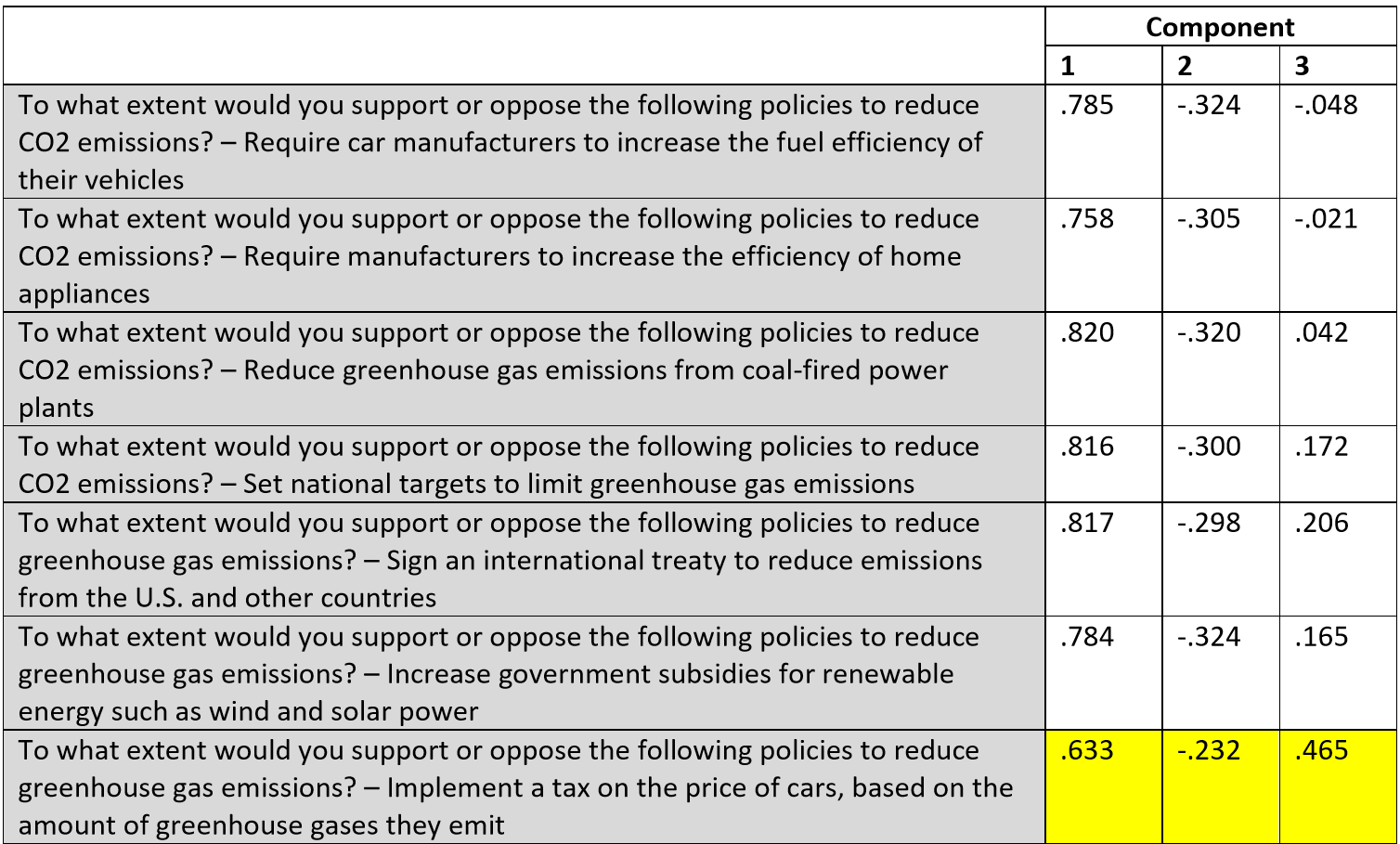 Implementing Survey Experiments: Example
Single factor solution
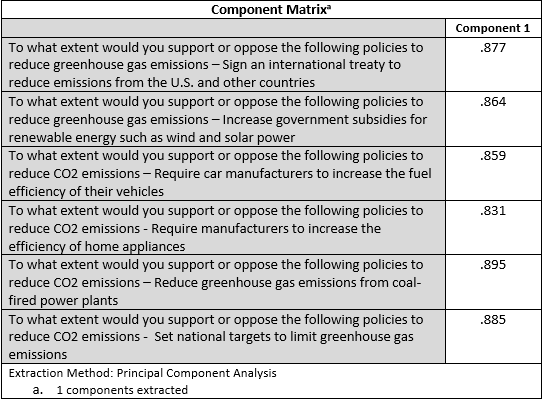 [Speaker Notes: LISS is web only
GESIS is mixed mode  - phone or web]
Clicker Question 13
Which of the following is not a consequence of using MTurk?
Highly educated respondents
Representative sample
Inexpensive
Rapid data collection
Clicker Question 14
Which of the following is a disadvantage of using TESS?
Peer review of proposals
Representative sample
Inexpensive
Order effects